Технология «Утро радостных встреч»автор: Л. Свирская
Воспитатель: 
Дорофеева Анна Петровна.
Цель:
освоение новой педагогической технологии на основе методических разработок Лидии Свирской «Утро радостных встреч» и применение её в работе с детьми.
ГРУППОВОЙ   СБОР
ВРЕМЯ  И  МЕСТО  ФОРМИРОВАНИЯ
КЛЮЧЕВЫХ   КОМПЕТЕНТНОСТЕЙ   ДОШКОЛЬНОГО    ДЕТСТВА.
Цели и задачи группового сбора:
Дать возможность ребенку показать себя с разных сторон:
Развивать речь и формировать коммуникативные способности;
Совершенствовать навыки культуры общения друг с другом и взрослыми;
Мотивировать к инициативной, активной самостоятельной деятельности.
СТРУКТУРА  ГРУППОВОГО СБОРА:
Позывные
Организация круга
Групповая деятельность
Новости дня
Презентация центров игровой активности
Ритуал завершения круга
Позывные:
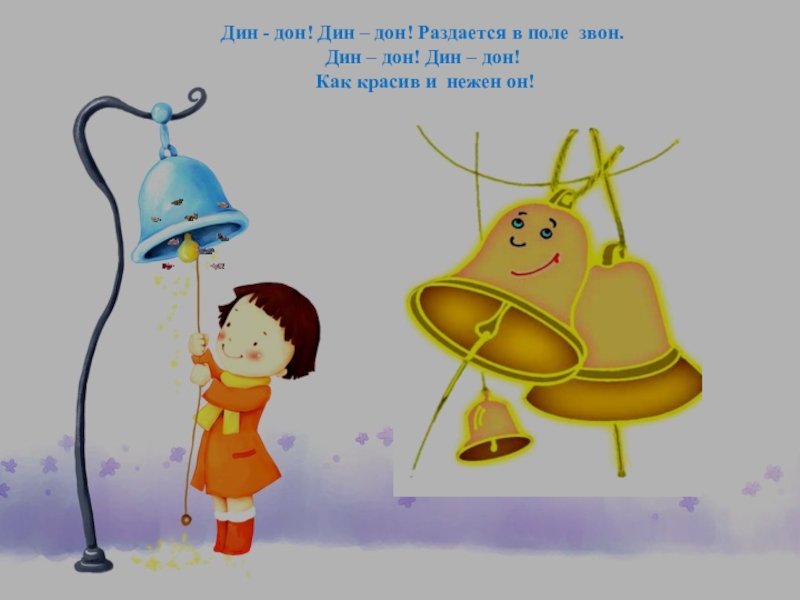 музыка, 
музыкальная игрушка,
колокольчик и др.
Организация круга:
Приветствие:
Клубок
Мяч
Игрушка с дома и др.
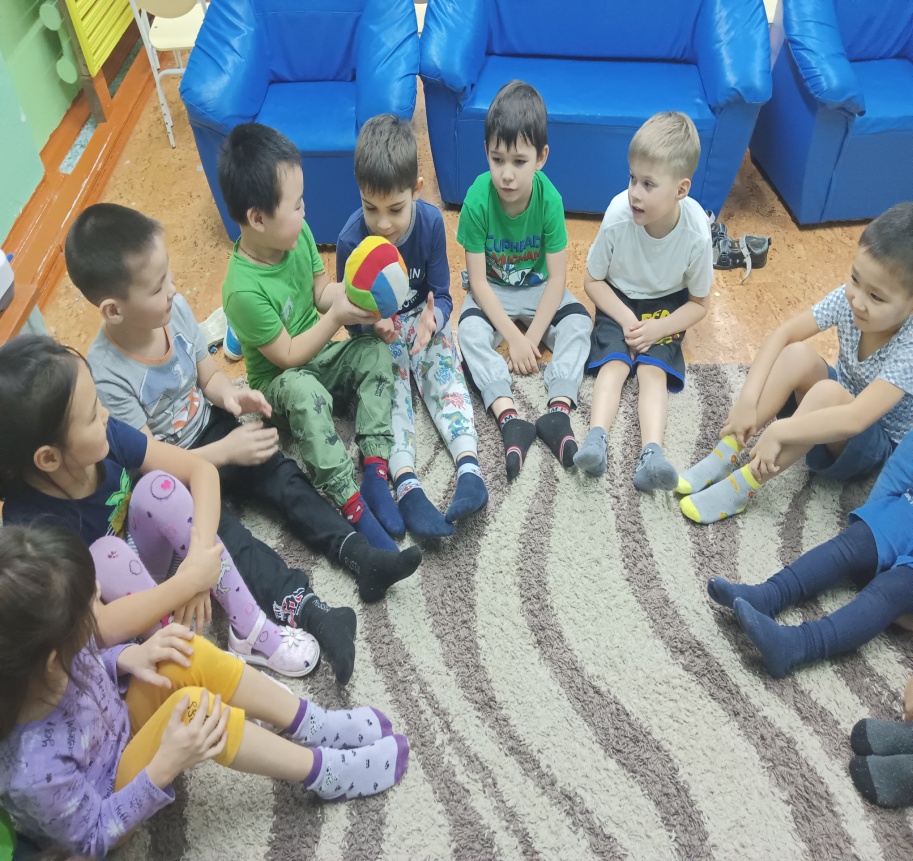 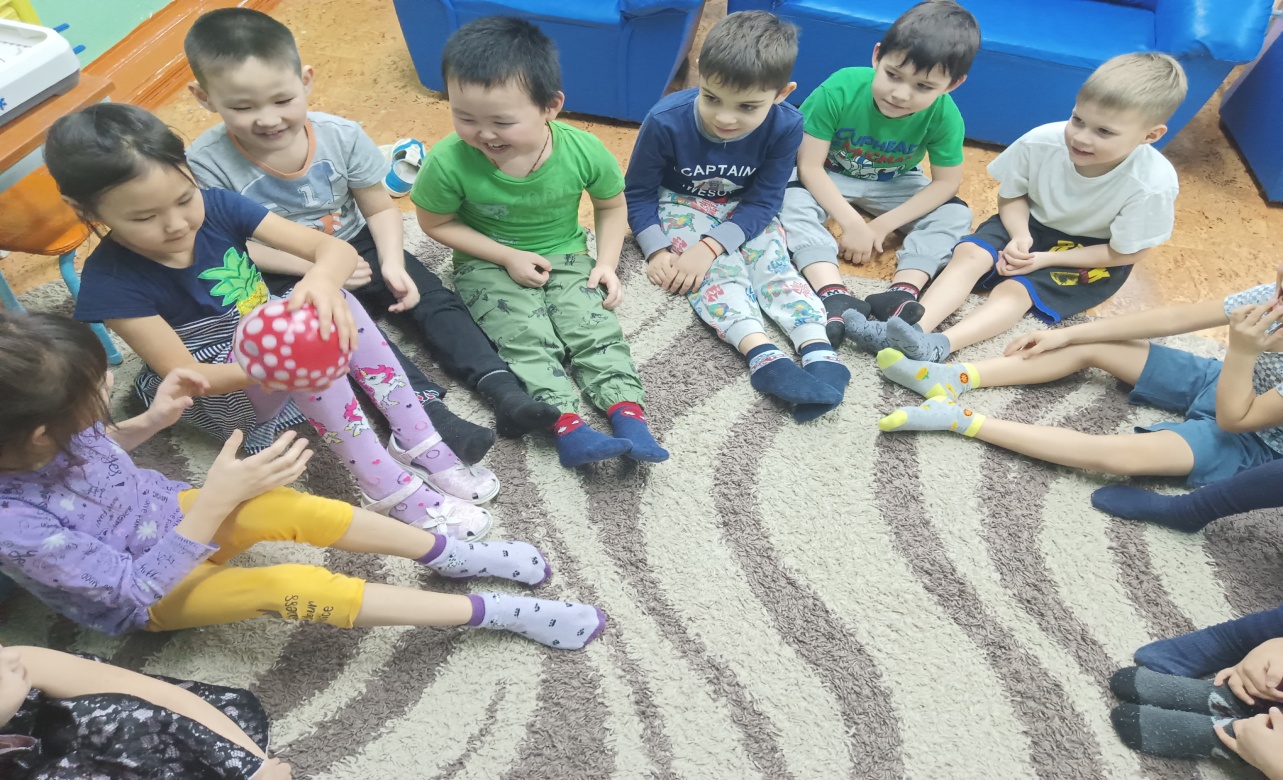 Групповая деятельность (игра, тренинги, пение, слушание и др.)
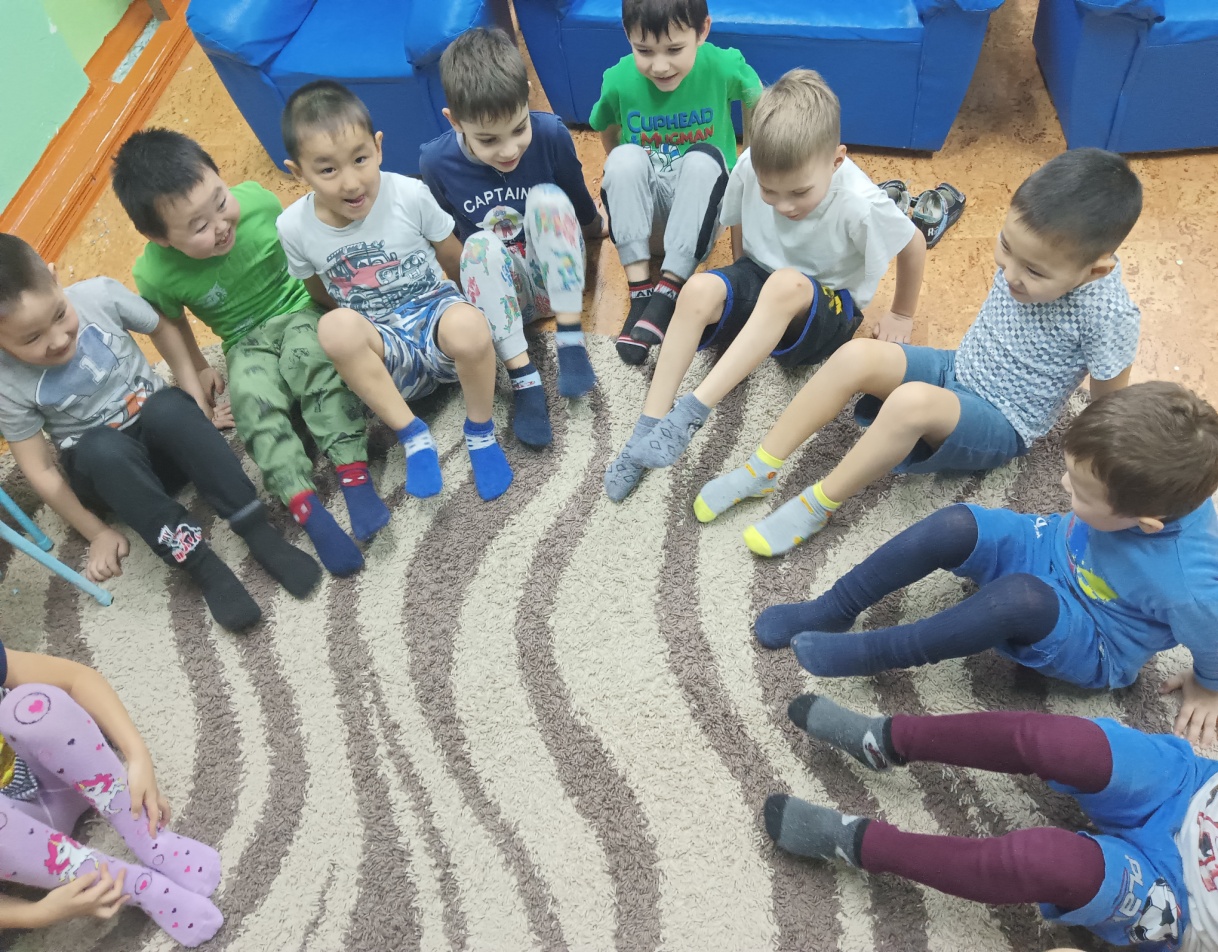 «Покажи свое настроение»
Игра «Маленькие ножки бегут по дорожке»
Обмен новостями
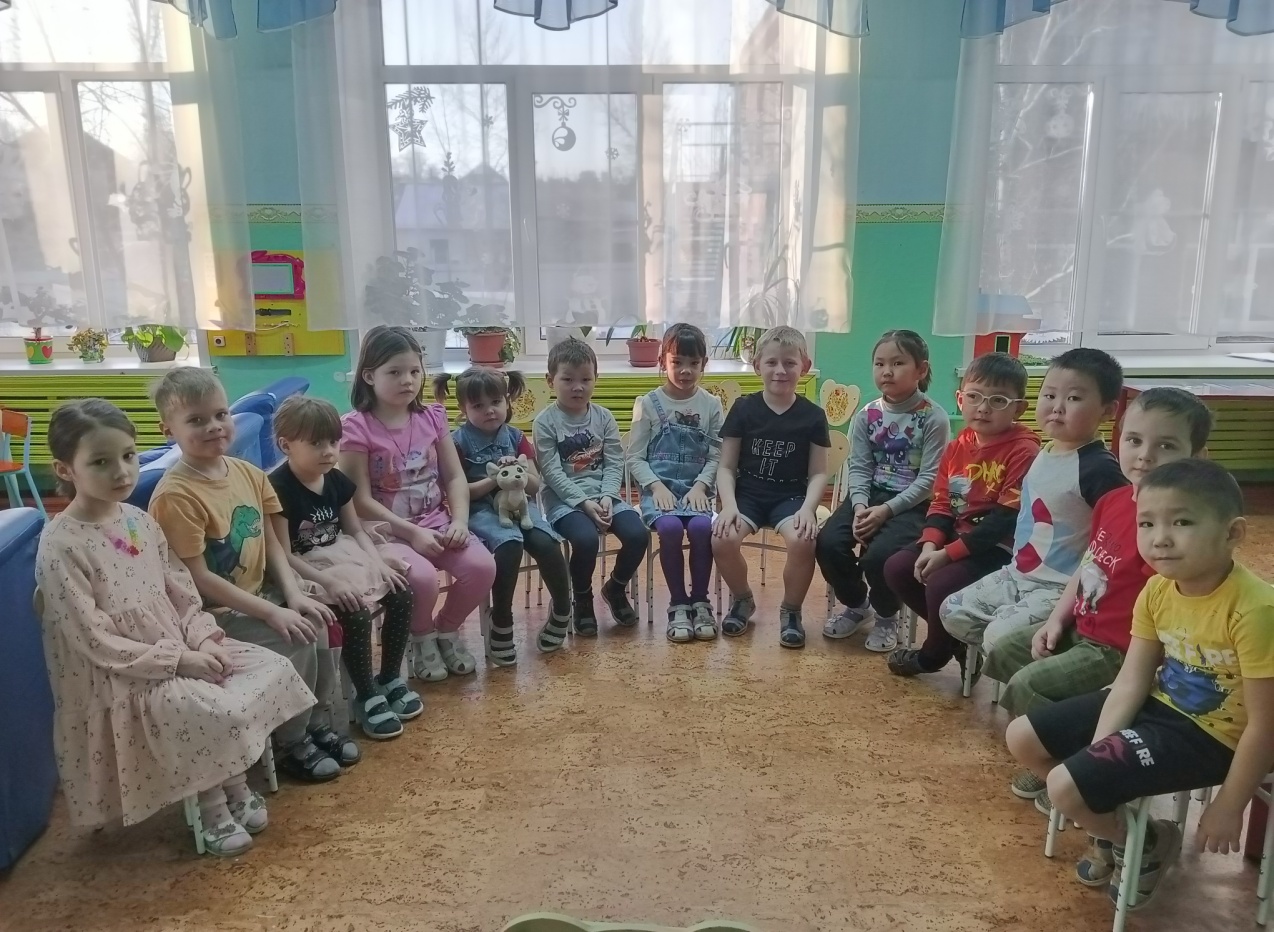 Презентация центров (выбор деятельности, ….)
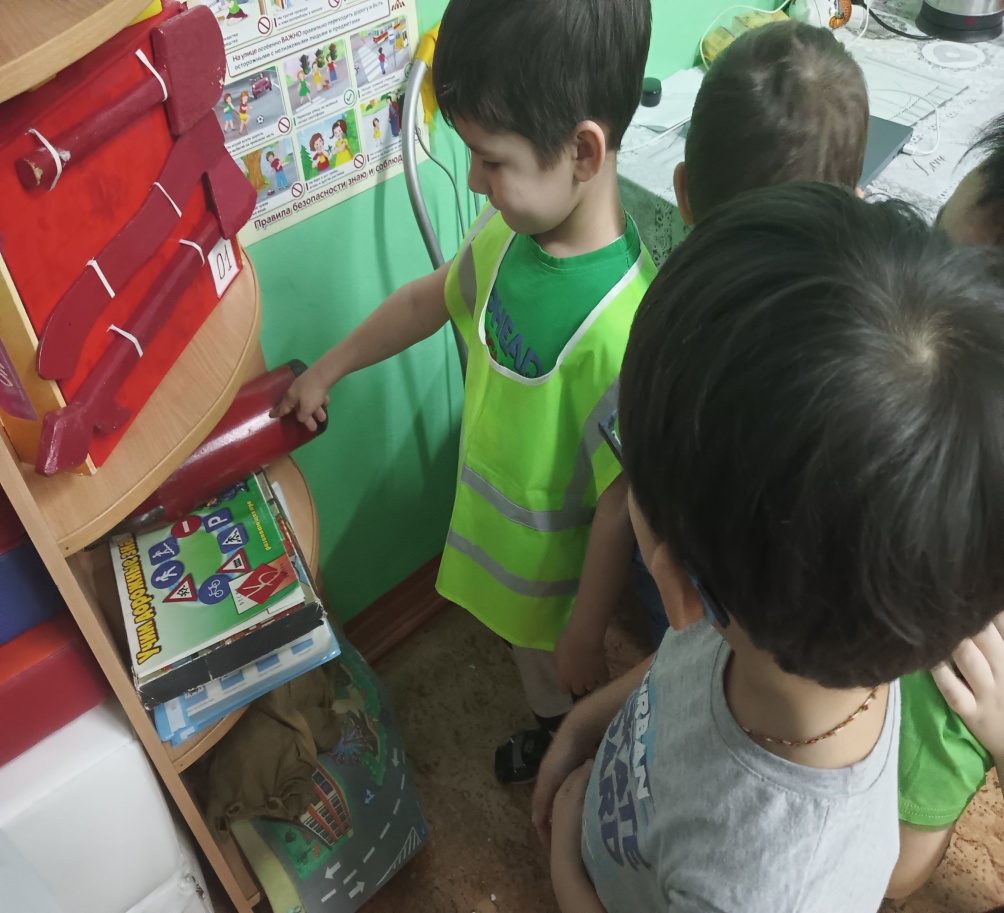 Презентация «вагончиков»
Ритуал завершения круга
Всем спасибо за внимание.